Здоровьесберегающие технологии на коррекционных логопедических занятиях



Боркова Ольга Владимировна, 
учитель – логопед,
               МБОУ «Бакчарская СОШ»
Актуальность      
   Здоровый образ жизни начинает занимать свое  место в иерархии потребностей и ценностей человека в нашем обществе.   С каждым годом увеличивается количество детей с  нарушениями речи: дизартрией, моторной, сенсорной алалией, заиканием, детей с РАС.

    Прослеживается устойчивая тенденция к существенному снижению показателей здоровья и темпов развития детей школьного возраста, что обусловлено ухудшением социально-экономических и экологических условий. 

       Ухудшение уровня речевого развития детей школьного возраста, снижение  коммуникативных умений и навыков  определяет необходимость повышения знаний о важности коррекционно-развивающей работы . Внедряются в практику здоровьесберегающие технологии.  Логопедическая работа предполагает коррекцию не только речевых расстройств, но и личности детей в целом.
Цель: выявить эффективные способы использования здоровьесберегающих технологий, оптимизировать процесс коррекции речи и обеспечить  оздоровление, поддержание и профилактику здоровья у детей. 

         Для достижения поставленной цели в процессе коррекционно-развивающего обучения решаются следующие задачи:
внедрение и адаптация   технологий  к условиям работы с детьми на логопедическом пункте, учитывая   индивидуальные,  возрастные   особенности;
охрана нервной системы, снятие психического и нервного напряжения;
формирование орального праксиса;
совершенствование общей, мелкой моторики и зрительно – пространственного  гнозиса;
повышение резервов дыхательной системы;
привлечение родителей к решению проблемы по формированию здорового образа жизни;
выявление, обобщение и распространение педагогического опыта.
Здоровьесберегающие технологии на
 коррекционных логопедических занятиях
	        Хорошая речь – важнейшее условие всестороннего полноценного развития детей. Чем богаче и правильнее у ребёнка речь, тем шире его возможности в познании окружающей действительности, динамичнее его психическое развитие. Развитие речи,  её звуковой стороны, словарного состава, грамматического строя, связного высказывания – это цель логопедической работы. 

Коррекционное развитие проводится по основным направлениям:
развитие сенсорных и моторных функций; 
развитие интеллектуальных функций;
развитие эмоционально-волевой сферы;
формирование черт гармонично развитой личности.

           Здоровьесберегающие технологии, обеспечивают  благоприятную психологическую и педагогическую обстановку, способствуют повышению эффективности коррекционно-образовательного процесса.
Пальчиковая гимнастика -  сопровождается веселыми рифмовками. Ученые, которые изучают деятельность детского мозга, психику детей, отмечают большое стимулирующее значение функции руки. Учёные  установили, что уровень развития речи детей находится в прямой зависимости от степени сформированности тонких движений пальцев рук .  На основе проведенных опытов и обследования большого количества детей была выявлена следующая закономерность: если развитие движений пальцев соответствует возрасту, то и речевое развитие находится в пределах нормы. Если же развитие движений пальцев отстает, то задерживается и речевое развитие.
Дыхательная гимнастика- 
   речевое дыхание представляет собой систему произвольных психомоторных реакций, тесно связанных с производством устной речи. Характер речевого дыхания подчинён внутреннему речевому программированию, а значит – семантическому, лексико-грамматическому и интонационному наполнению высказывания. Дыхательные упражнения  способствуют  развитию речевого дыхания, формированию длительного, направленного выдоха. Ведётся работа над развитием силы, плавности, длительности выдоха. Выработка правильного дыхания необходима для дальнейшей работы над коррекцией звукопроизношения. Дыхание влияет на звукопроизношение, артикуляцию и развитие и силу голоса. Кроме того, дыхательная гимнастика оказывает на организм ребенка комплексное лечебное воздействие.
Артикуляционная гимнастика –
    это совокупность специальных упражнений, направленных на укрепление мышц артикуляционного аппарата, развитие силы, подвижности и дифференцированности движений органов, участвующих в речевом процессе.

    Регулярное её выполнение поможет:
     - улучшить кровоснабжение артикуляционных органов и их иннервацию, (нервную проводимость);- улучшить подвижность артикуляционных органов;- укрепить мышечную систему языка, губ, щёк;- уменьшить спастичность (напряжённость) артикуляционных органов.

         Цель артикуляционной гимнастики - выработка правильных, полноценных движений и определённых положений артикуляционных органов, необходимых для правильного произношения звуков, и объединение простых движений в сложные.   Упражнения для артикуляционной гимнастики нельзя подбирать произвольно. Следует предусматривать те артикуляционные уклады, которые необходимо сформировать.
Логоритмика – 
     широко известная и эффективная технология. В результате применения логоритмических упражнений улучшается выразительность движений, ритмичность, четкость, плавность, слитность. Это система двигательных упражнений, в которых движения рук, ног, головы, корпуса сочетаются с произнесением речевого материала. Все упражнения направлены на нормализацию речевого дыхания, формирование умения изменять силу и высоту голоса, правильное произнесение звуков и их сочетаний, умение регулировать темп речи.
Логопедический массаж – 
     совокупность приемов механического, дозированного воздействия в виде трения, давления, вибрации, проводимых непосредственно на поверхности тела человека как руками, так и специальными аппаратами.
       Использую в основном такие виды логопедического массажа;
- дифференцированный логопедический массаж  для ослабления проявления расстройств иннервации мышц речевого аппарата. Для нормализации мышечного тонуса, увеличения объема и амплитуды артикуляционных движений, уменьшения слюнотечения.
 - массаж язычной мускулатуры  при спастичности языка (повышенного тонуса) –расслабляющий массаж, при гипотонии языка –  стимулирующий.
         Цель логопедического массажа – укрепить мышечный тонус.
        Массаж осуществляется разными способами:
- точечный массаж – локальное воздействие расслабляющим или стимулирующим способом на биологически активные точки (зоны).
- зондовый массаж (логопедические зонды, шпатели).
           При систематическом проведении массажа улучшается функция рецепторов проводящих путей, усиливаются рефлекторные связи коры головного мозга с мышцами и сосудами. 
       Также используют:
массаж и самомассаж лица;
массаж и самомассаж кистей и пальцев рук;
аурикулярный массаж (массаж ушных раковин).
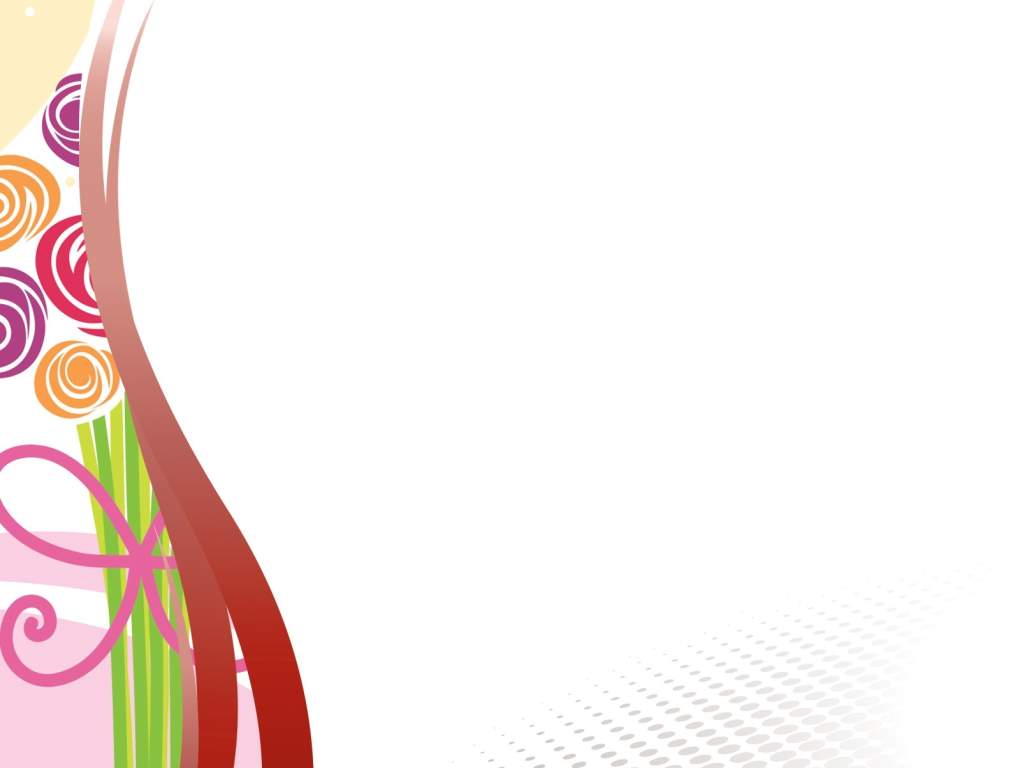 Биоэнергопластика – это соединение движений артикуляционного аппарата и движений кистей рук.
Термин состоит из двух слов:  «биоэнергия» и  «пластика».
Биоэнергия – это та энергия, которая находится внутри человека.
Пластика – плавные, раскрепощённые движения  рук.
Цель: развитие артикуляционного праксиса с помощью биоэнергопластики.Задачи:-укреплять мышцы артикуляционного аппарата;-развивать силу, подвижность и точность движений органов, участвующих в речевом процесс ;-развивать координацию движений, мелкую моторику пальцев рук; -развивать память, произвольное внимание, межполушарную взаимосвязь.
Работа с использованием биоэнергопластики при выполнении артикуляционной гимнастики проводится в несколько этапов.1. На подготовительном этапе проводится обследование строения и подвижности органов артикуляционного аппарата детей: губ, челюсти, языка.2. На следующем этапе дети знакомятся с органами артикуляционного аппарата и выполняют упражнения для губ, языка и челюсти традиционными артикуляционными упражнениями.
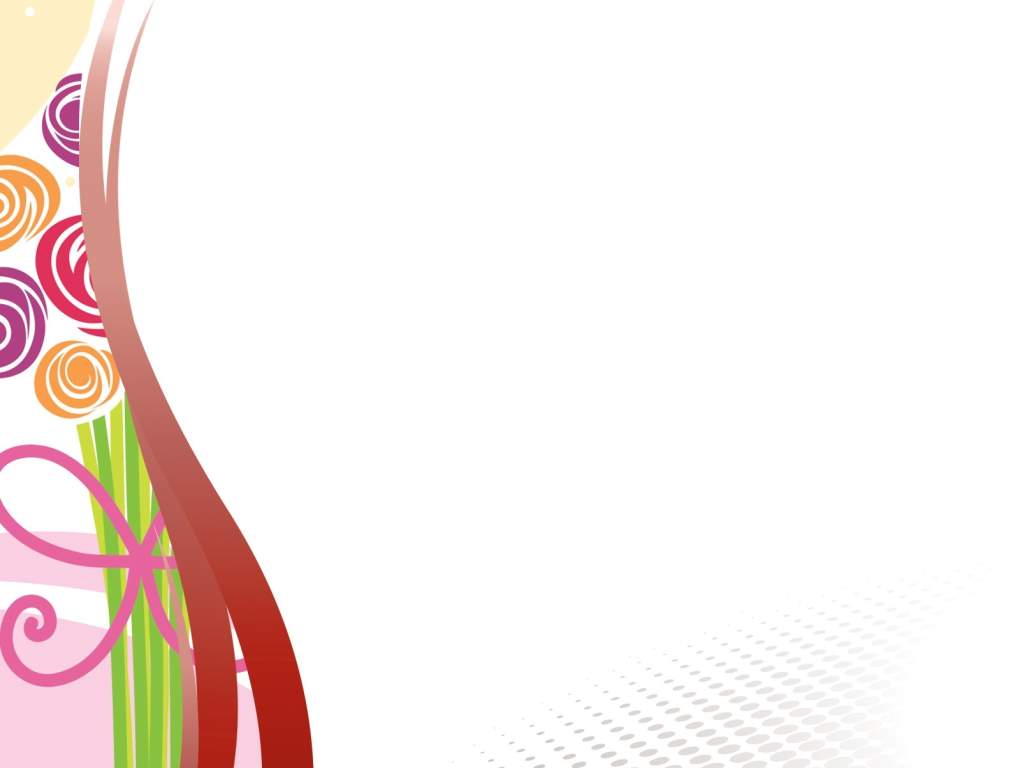 3. На основном этапе дети выполняют артикуляционную гимнастику с биоэнергопластикой перед зеркалом. Ребенок повторяет за педагогом упражнение, используя свою ведущую руку. Педагог следит за тем, чтобы кисть ребенка не напрягалась, движения были плавными и раскрепощенными
4. Далее дети выполняют артикуляционную гимнастику с биоэнергопластикой перед зеркалом, используя другую руку.5. Затем дети выполняют артикуляционную гимнастику с биоэнергопластикой перед зеркалом, сопровождая движениями обеих рук.
6. На заключительном этапе артикуляционную гимнастику с биоэнергопластикой дети выполняют с синхронными движениями рук, используя различные артикуляционные сказки, стихотворения без зрительной опоры.
Педагог постоянно следит за ритмичным выполнением упражнений. При выполнении артикуляционной гимнастики с биоэнергопластикой соблюдается синхронность и точность
действий органов артикуляционного аппарата и кистей рук. 
Рука находиться на уровне солнечного сплетения параллельно полу.Педагог двумя руками дает четкий образец движения.    Упражнения выполняются детьми в достаточно быстром темпе, с положительными эмоциями.
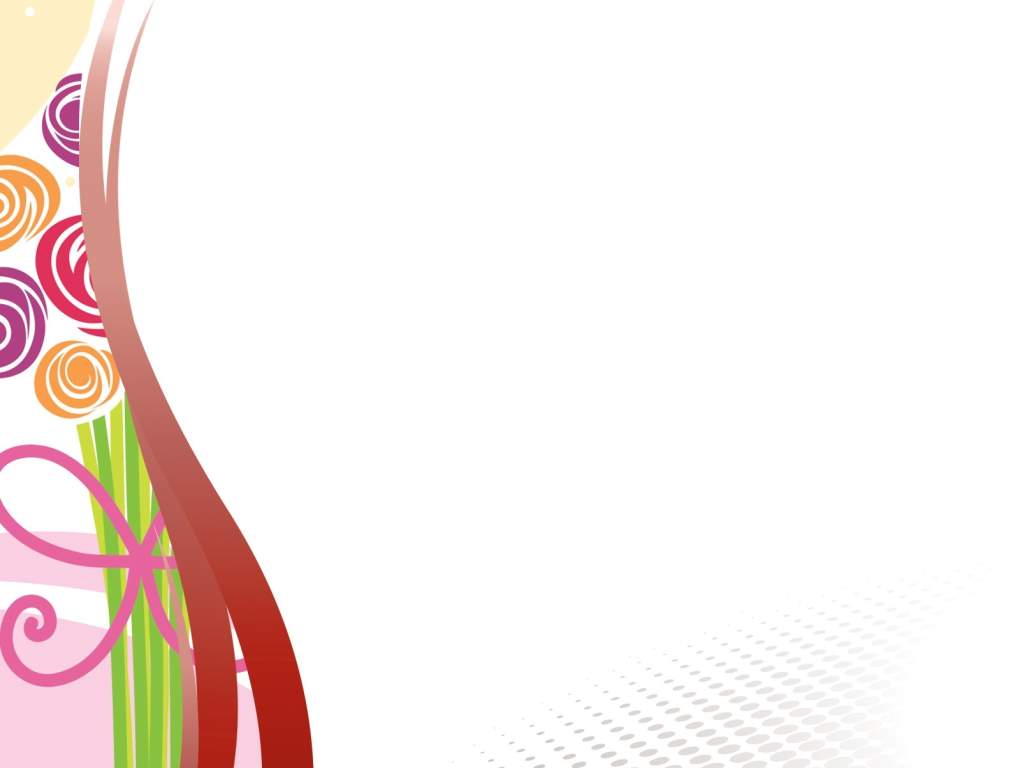 Артикуляционные упражнения с использованием биоэнергопластики.
Статические упражнения.
Цель упражнений: воспитание точности, четкости, плавности и устойчивости артикуляторных движений, развитие координации движений кистей рук, мелкой моторики пальцев рук, активизация интеллектуальной деятельности ребенка, развитие памяти, произвольного внимания, зрительного и слухового восприятия, межполушарной взаимосвязи, формирование умения действовать по словесным инструкциям.
Лягушка
Превратили нас в лягушек –
Дотянулись мы до ушек.
Дотянулись, улыбнулись,
А затем домой вернулись.

Хоботок
Вытянул слоненок хобот,
Поиграть нам предложил.
Губы «хоботком» сложили,
Со слоненком подружили.
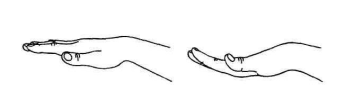 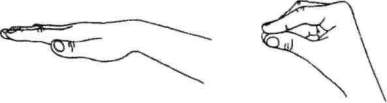 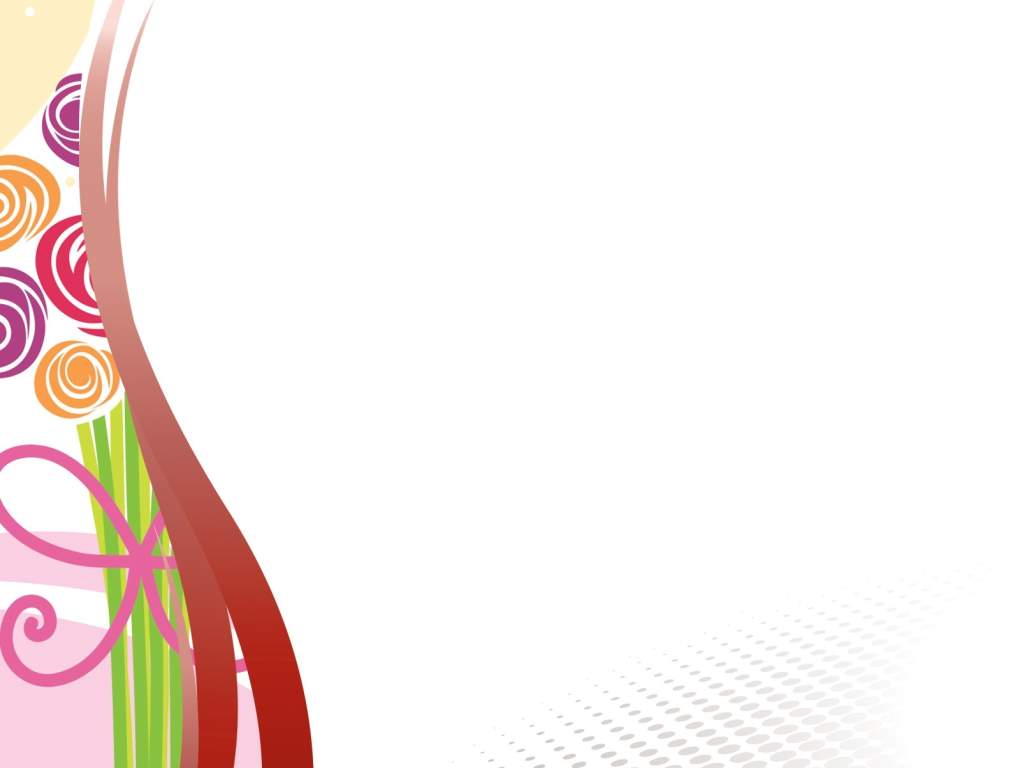 Лопатка.
Раз, два — потянем вниз,
В лопатку превращаем,
Чтоб был умелым наш язык,
Зарядку выполняем.
Парус
Ветер парус раздувает,
Нашу лодку подгоняет.
Раз, два, три, четыре, пять,
Будем парус мы держать
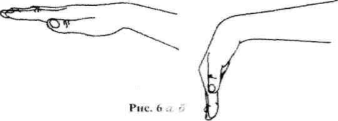 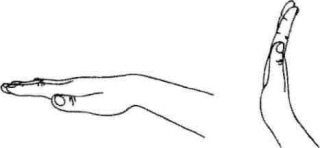 Чашечка
Эту чашечку, дружок,
Сделал ловкий язычок.
Нужно нам как можно дольше
Подержать вот этот ковшик.

Грибок
Вверх подняли язычок,
Стал похож он на грибок.
Мы подержим так немножко,
А затем потянем ножку.
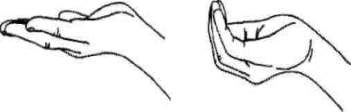 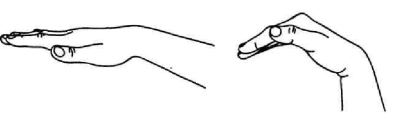 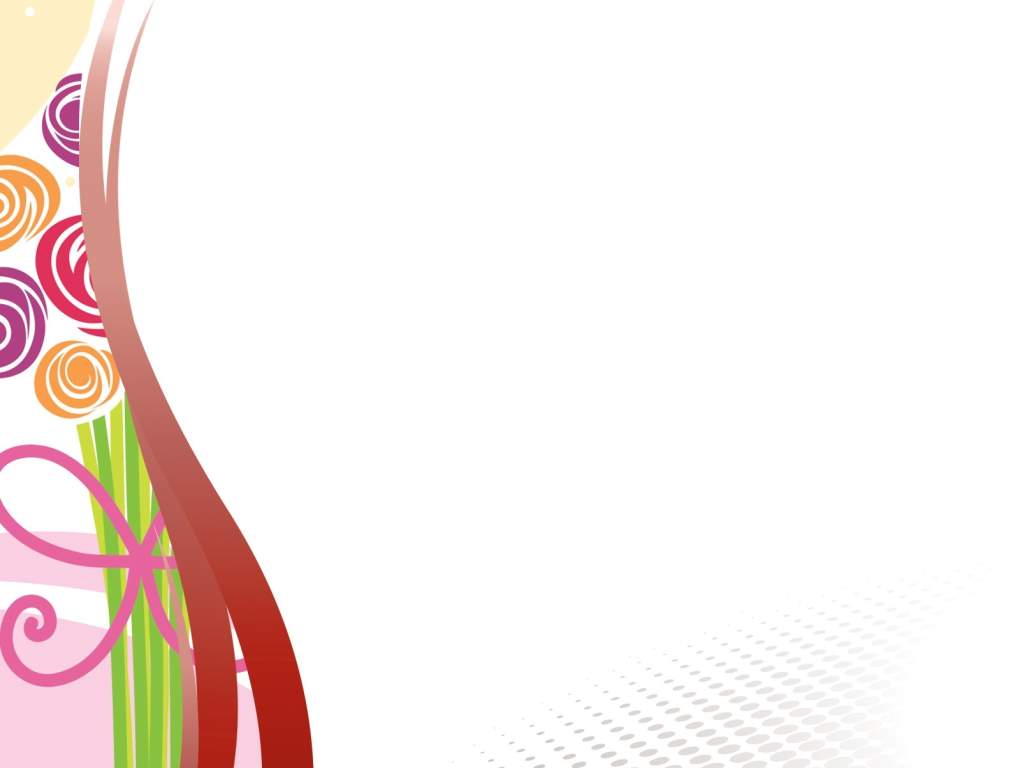 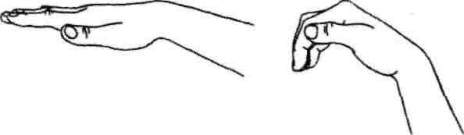 Динамические упражнения
Цель упражнений: формирование умения плавного переключения с одного артикуляторного движения на другое, воспитание точности, целенаправленности, плавности движений артикуляционных органов, развитие координации движений кистей и пальцев рук, развитие памяти, произвольного внимания, зрительного и слухового восприятия, межполушарной взаимосвязи, формирование умения действовать по словесным инструкциям.

  Чистим зубы
          Мы, конечно, очень любим
            Аккуратно чистить зубы.
           Раз, два, три, четыре, пять —
            Будем ротик полоскать.
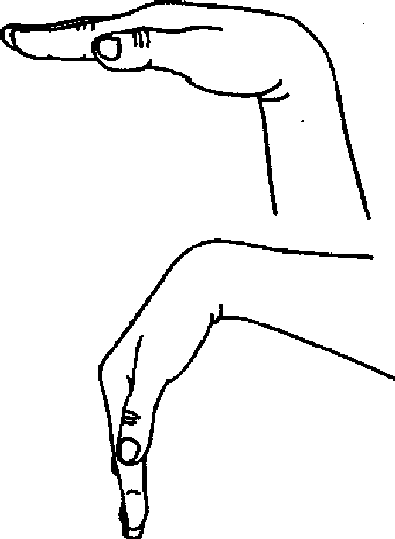 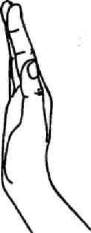 Применение метода «Биоэнергопластика» способствует:

увеличению эффективности артикуляционной гимнастики;
развитию пальчиковой, артикуляционной моторики;
совершенствованию координации движений тела ребёнка в пространстве;
развитию памяти, внимания, мышления, чувства ритма;
влиянию на мотивацию и активизацию интеллектуальной деятельности у детей;
синхронизации работы полушарий головного мозга;
 коррекции звукопроизношения, фонематических процессов;
улучшению результативности занятий.
Выводы:
   комплексное использование здоровьесберегающих технологий в коррекционном процессе позволяет снизить утомляемость, улучшить эмоциональный настрой и повысить работоспособность младших школьников на логопедических занятиях, а это в свою очередь,  способствует сохранению и укреплению их здоровья, учебной мотивации;
   здоровьесберегающие технологии  оптимизируют процесс коррекции речи детей, способствуют улучшению адаптивных и компенсаторных возможностей детского организма, позволяют интереснее и разнообразнее организовывать логопедические занятия.
Спасибо
за
внимание !